Millennium High SchoolAgenda Calendar
9/13/16
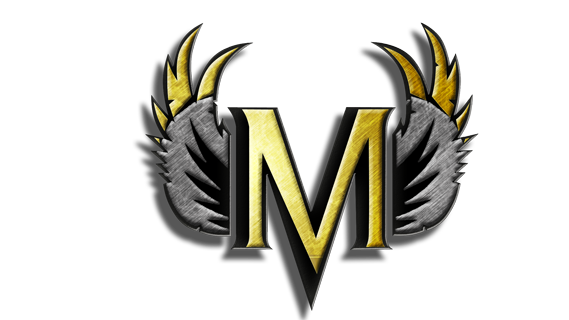 “If you are always trying to be normal, you will never know how amazing you can be. ” 
-Maya Angelou
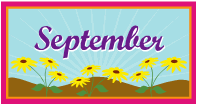